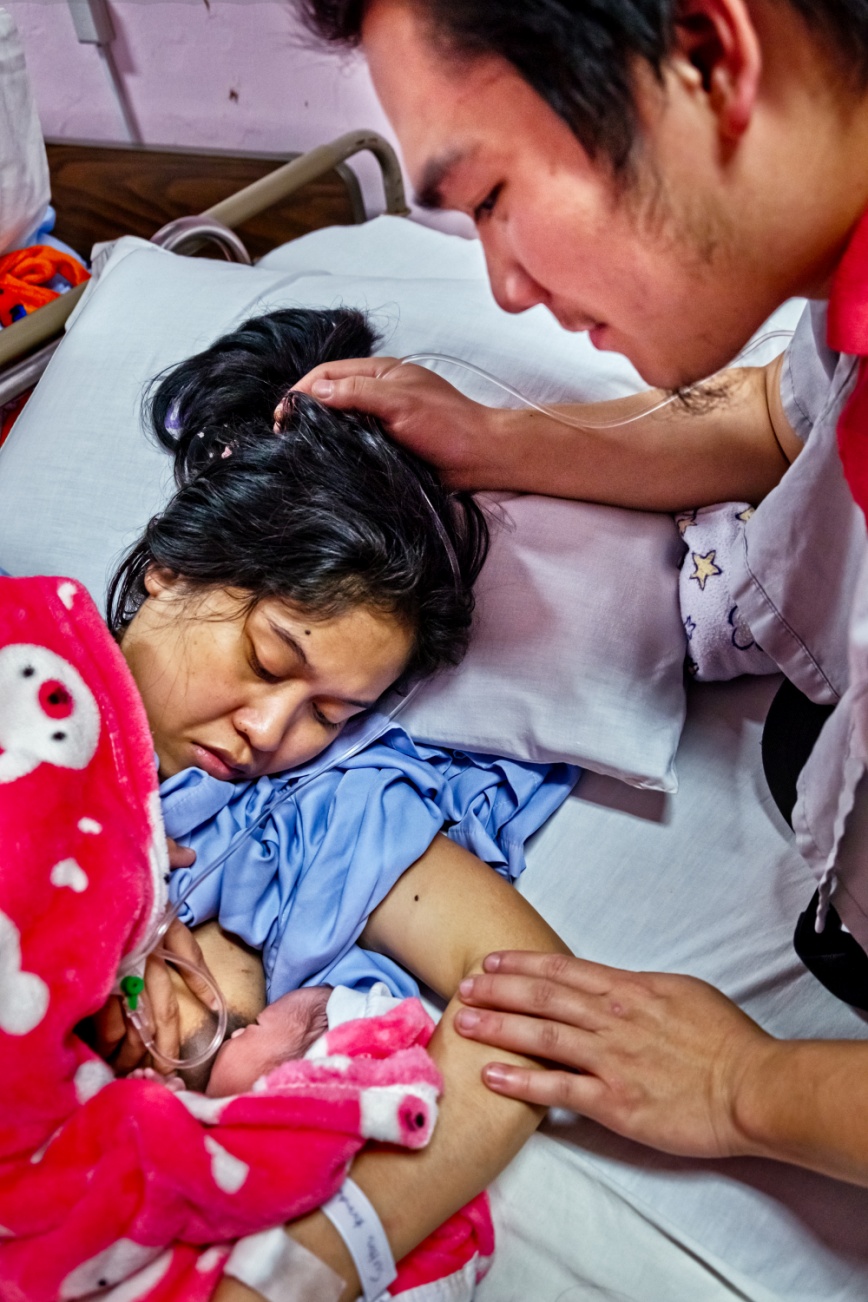 Sesión 9.
Práctica clínica: Colocando un bebé al pecho
© OMS/Yoshi Shimizu
9/1
Sesión 9. Objetivos Práctica clínica: Colocando un bebé al pecho
Después de completar esta sesión, los participantes serán capaces de:
explicar los cuatro puntos clave de la COLOCACIÓN del bebé al pecho;
describir cómo una madre debe sostener su pecho al amamantar;
demostrar las posiciones principales de la madre para amamantar: sentada, acostada, debajo del brazo y cruzada;
demostrar cómo amamantar en los casos especiales: después de una cesárea y con un bebé de peso bajo al nacer;
ayudar a una madre a colocar a su bebé al pecho usando los cuatro puntos clave de la COLOCACIÓN del bebé al pecho.
9/2
¿Cómo debería una madre sostener su pecho?
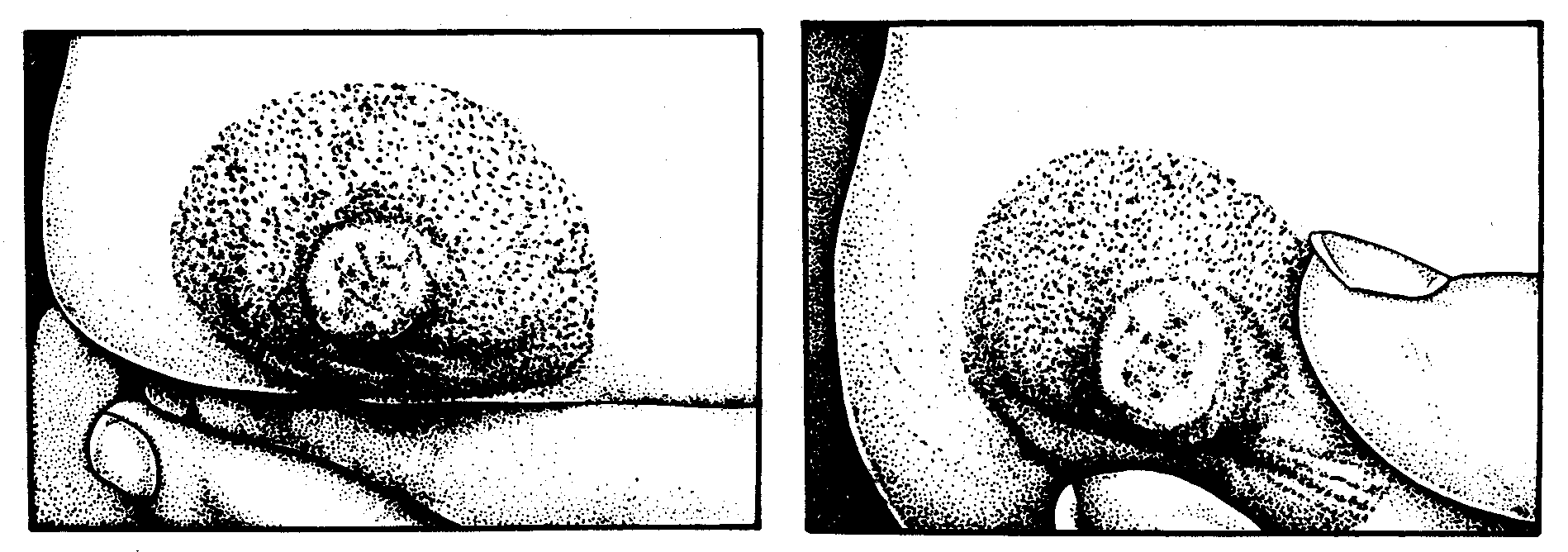 B. MALA POSICIÓN

Sostiene el pecho demasiado cerca del pezón
BUENA POSICIÓN

Apoya los dedos en la pared torácica para que el índice de apoyo a la base del pecho
9/3
© Felicity Savage
Otras posiciones sentadas
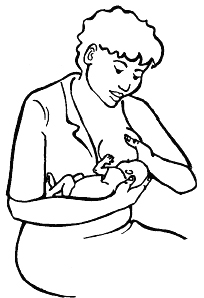 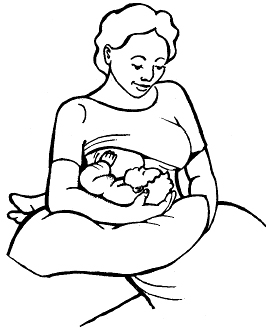 Posición debajo del brazo
Útil para:
gemelos
sacar la leche de todas las zonas del pecho
bebés de bajo peso al nacer, pequeños y enfermos.
Posición de cuna cruzada, sosteniendo al bebé con el brazo opuesto al pecho
Útil para:
bebés pequeños
bebés de peso bajo al nacer, bebés enfermos.
9/4
© Felicity Savage
Amamantar acostada
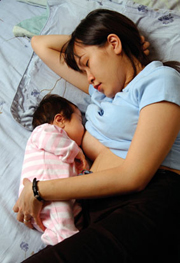 9/5